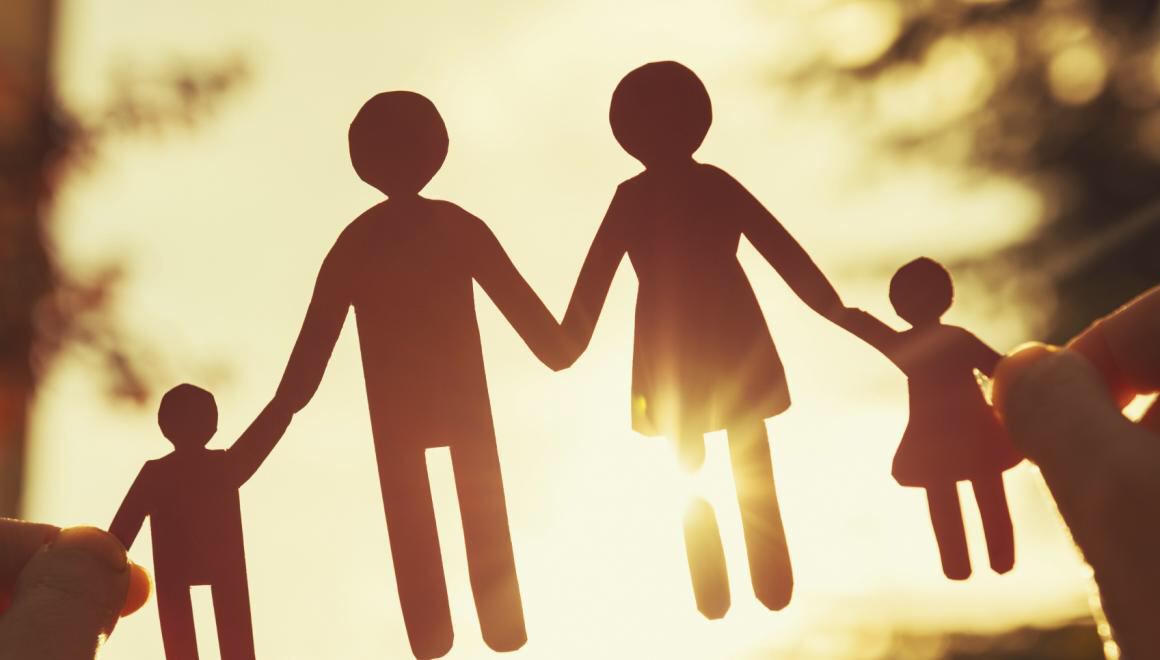 Head of the Wife
1 Corinthians 11:3; Ephesians 5:23
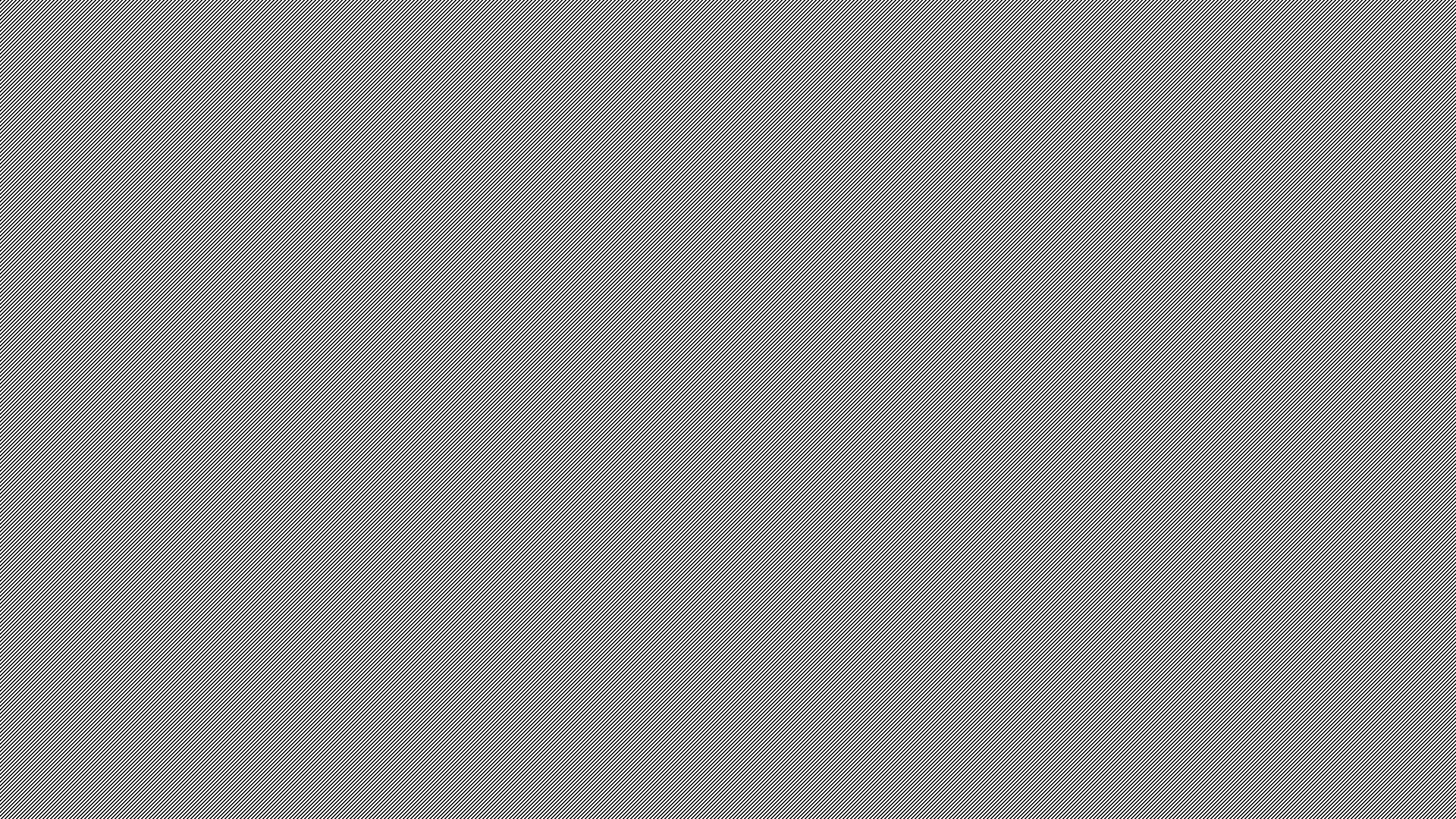 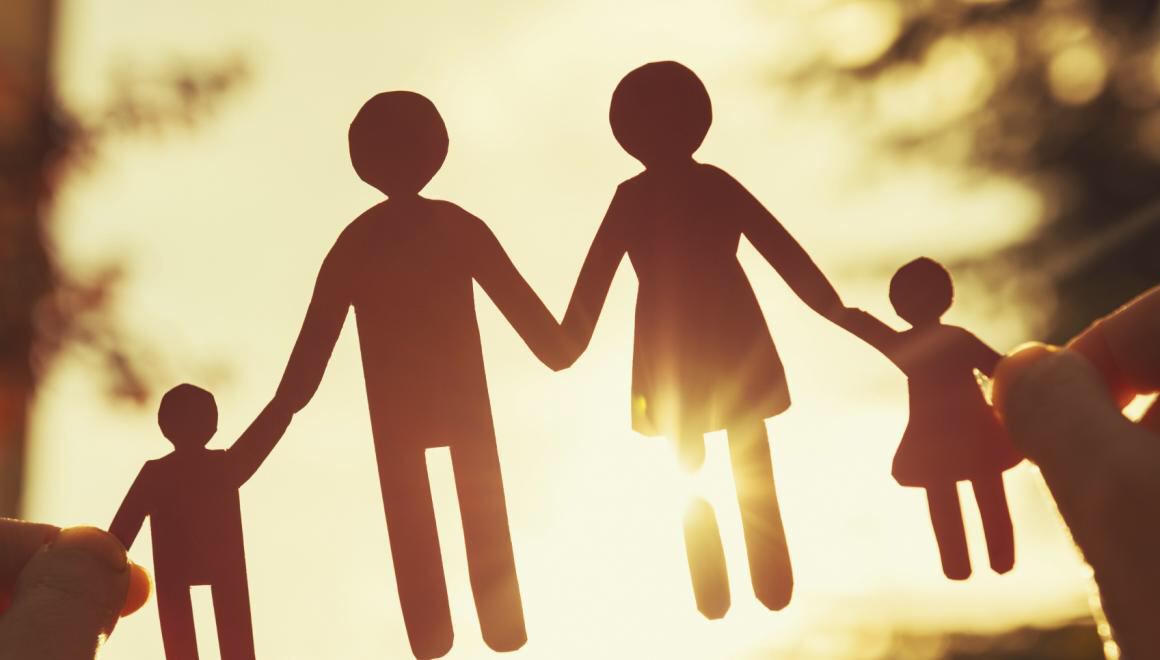 Head of the Wife
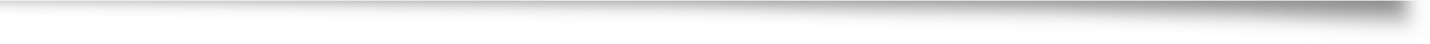 Colossians 1:18; Ephesians 1:22,23
Ephesians 5:25-27, 29
2 Peter 2:1
1 Peter 3:6
Matthew 7:24-27
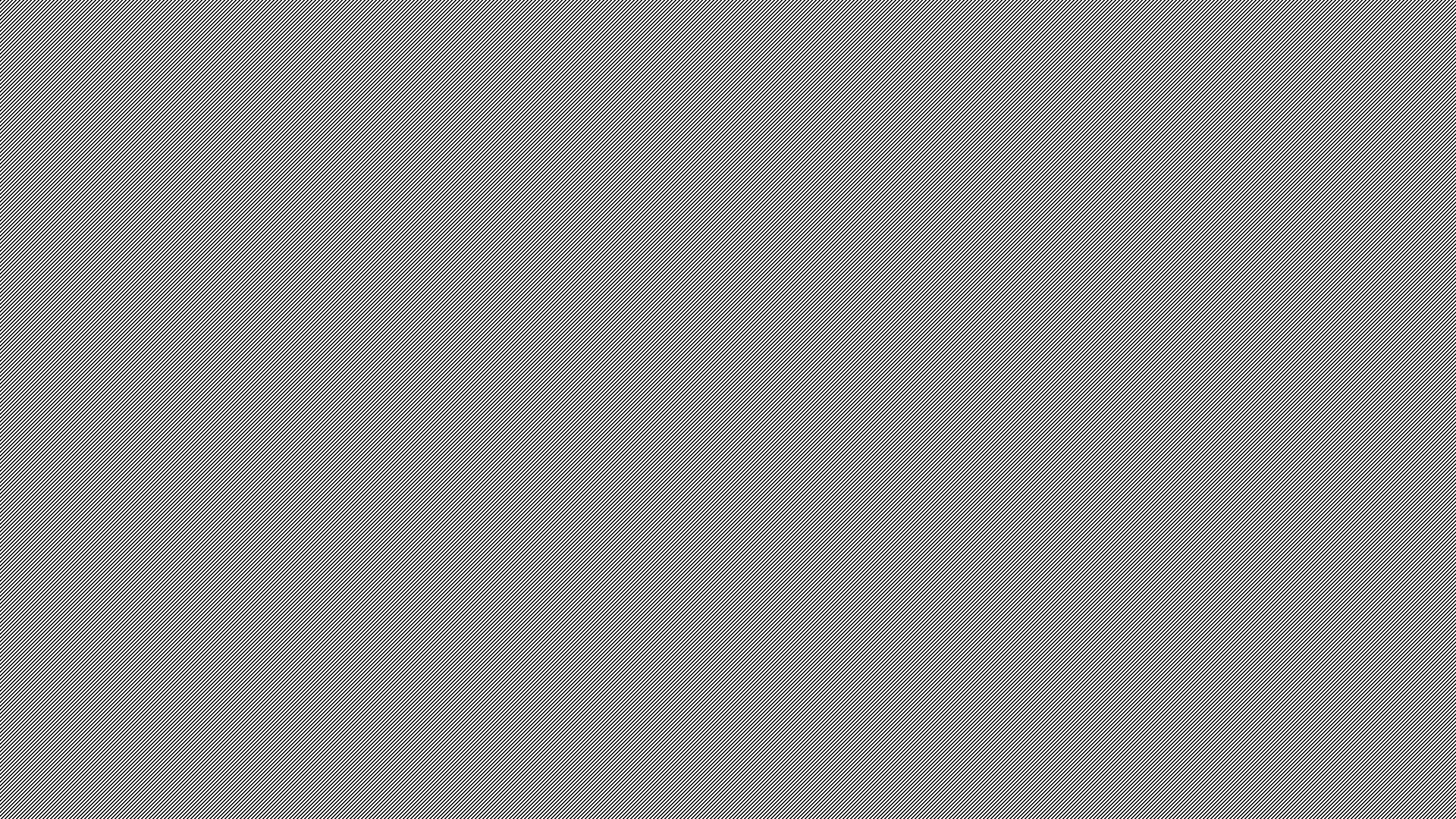 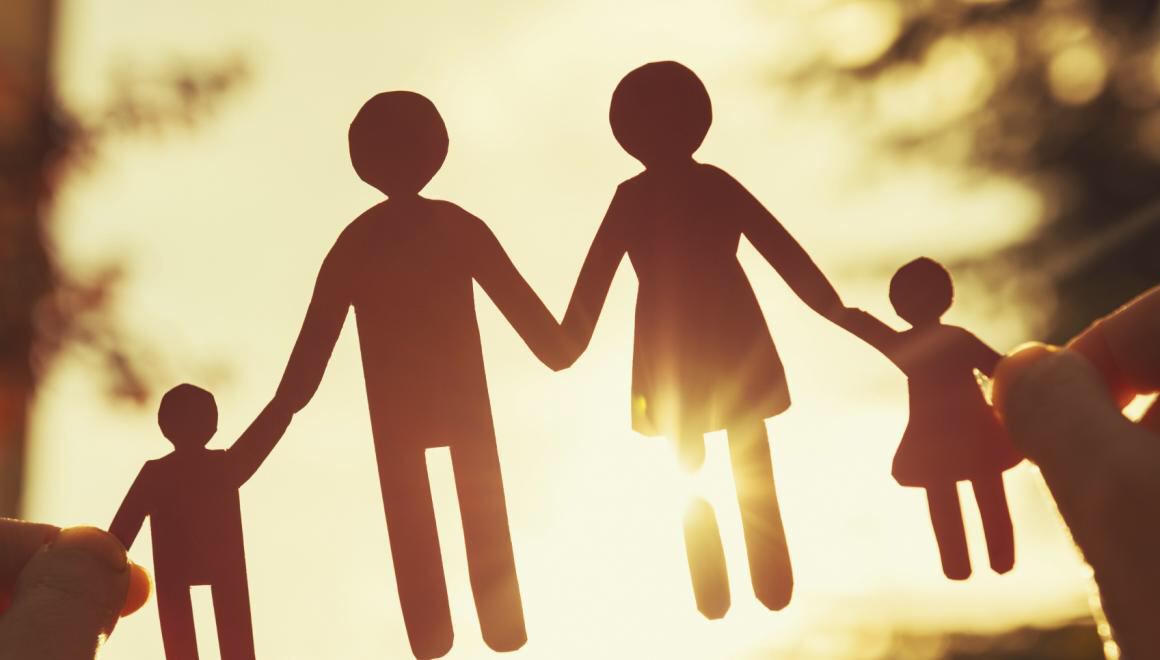 Honor the Wife
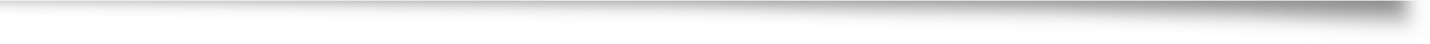 1 Peter 3:7
Matthew 13:45-46
Proverbs 31:10
Ephesians 5:25
Ephesians 5:28
Proverbs 31:28
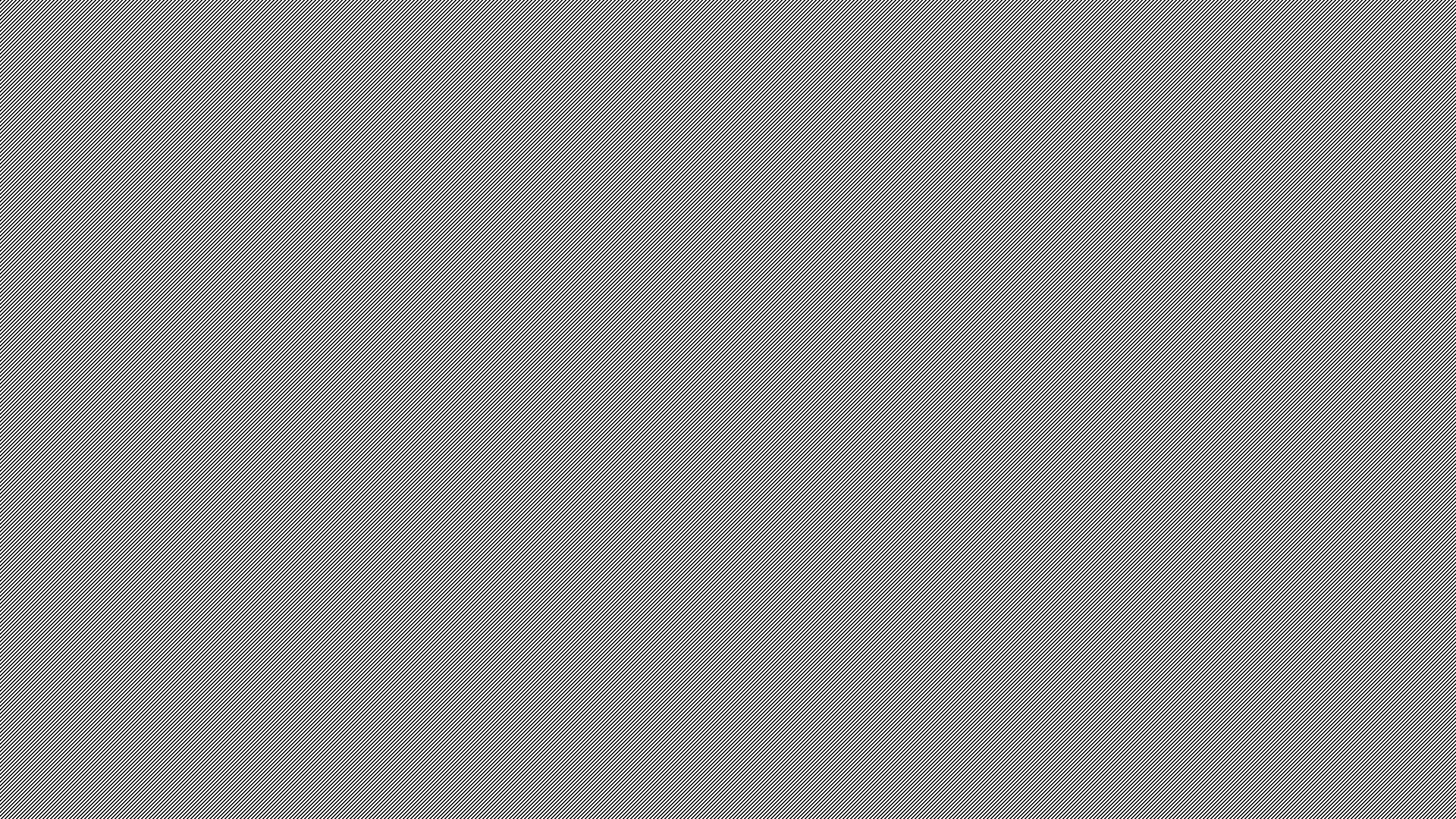 Hear the Wife
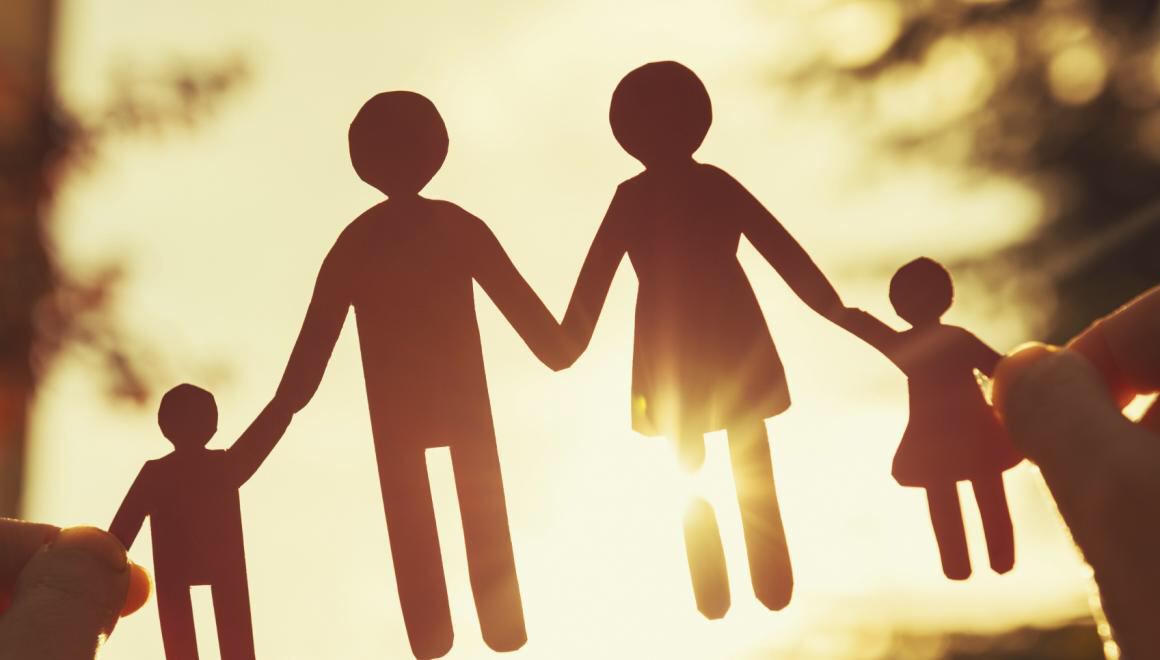 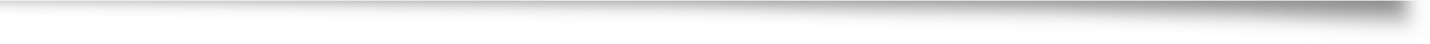 Spiritual Needs
Joshua 24:15
1 Samuel 1:3,21,23
Ephesians 6:4
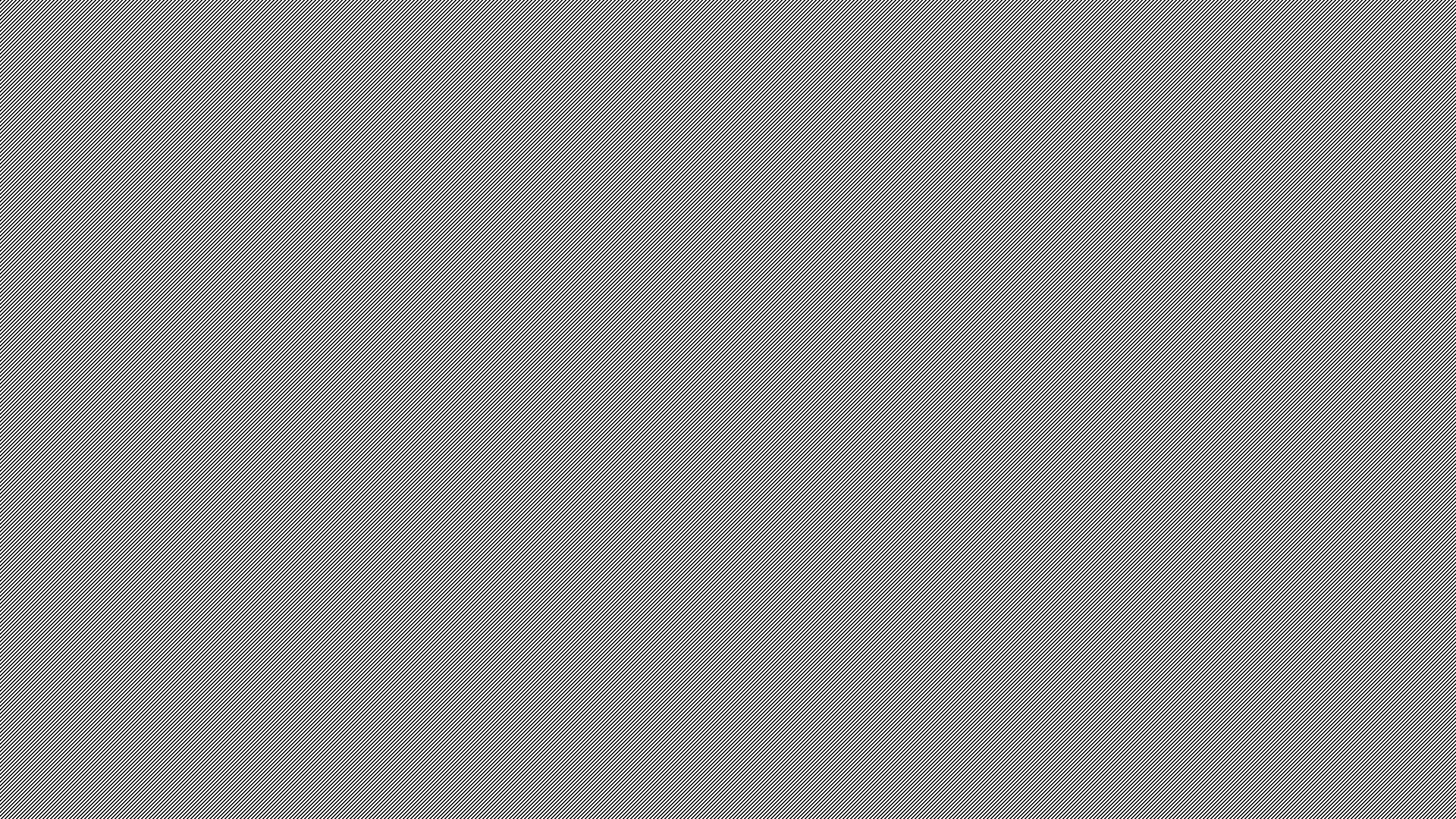 Hear the Wife
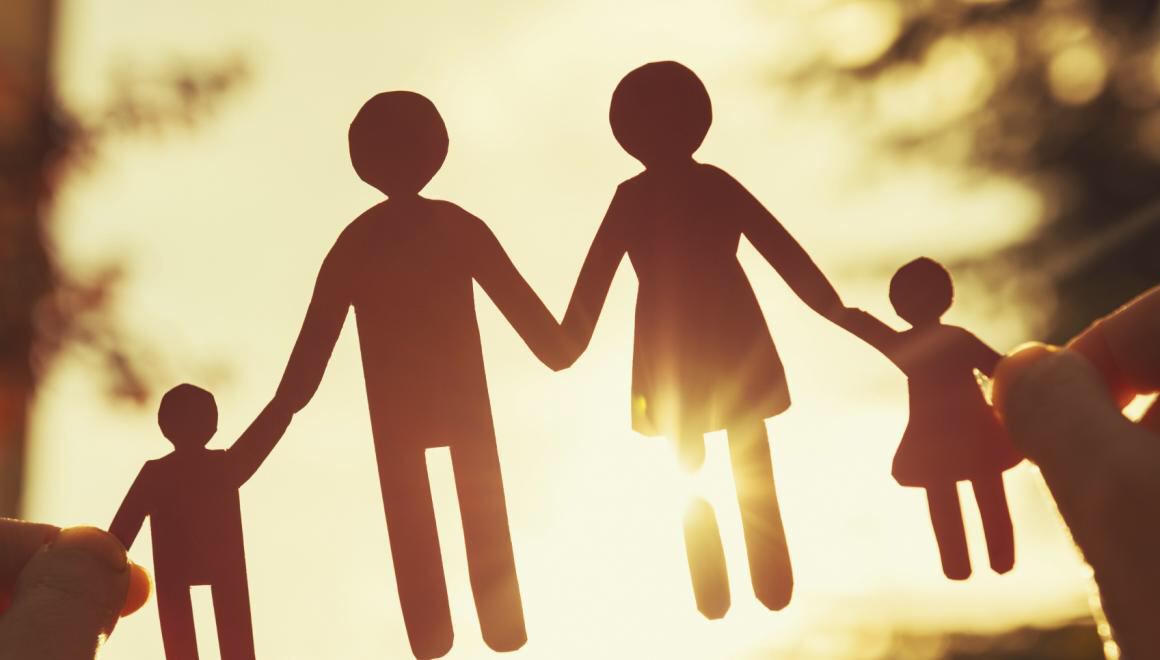 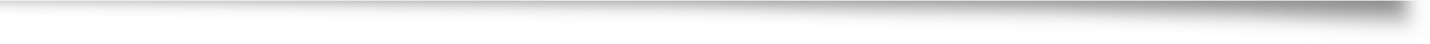 Spiritual Needs
Physical Needs
Genesis 2:15
1 Timothy 5:8
2 Thess 3:10
1 Cor 7:2-4
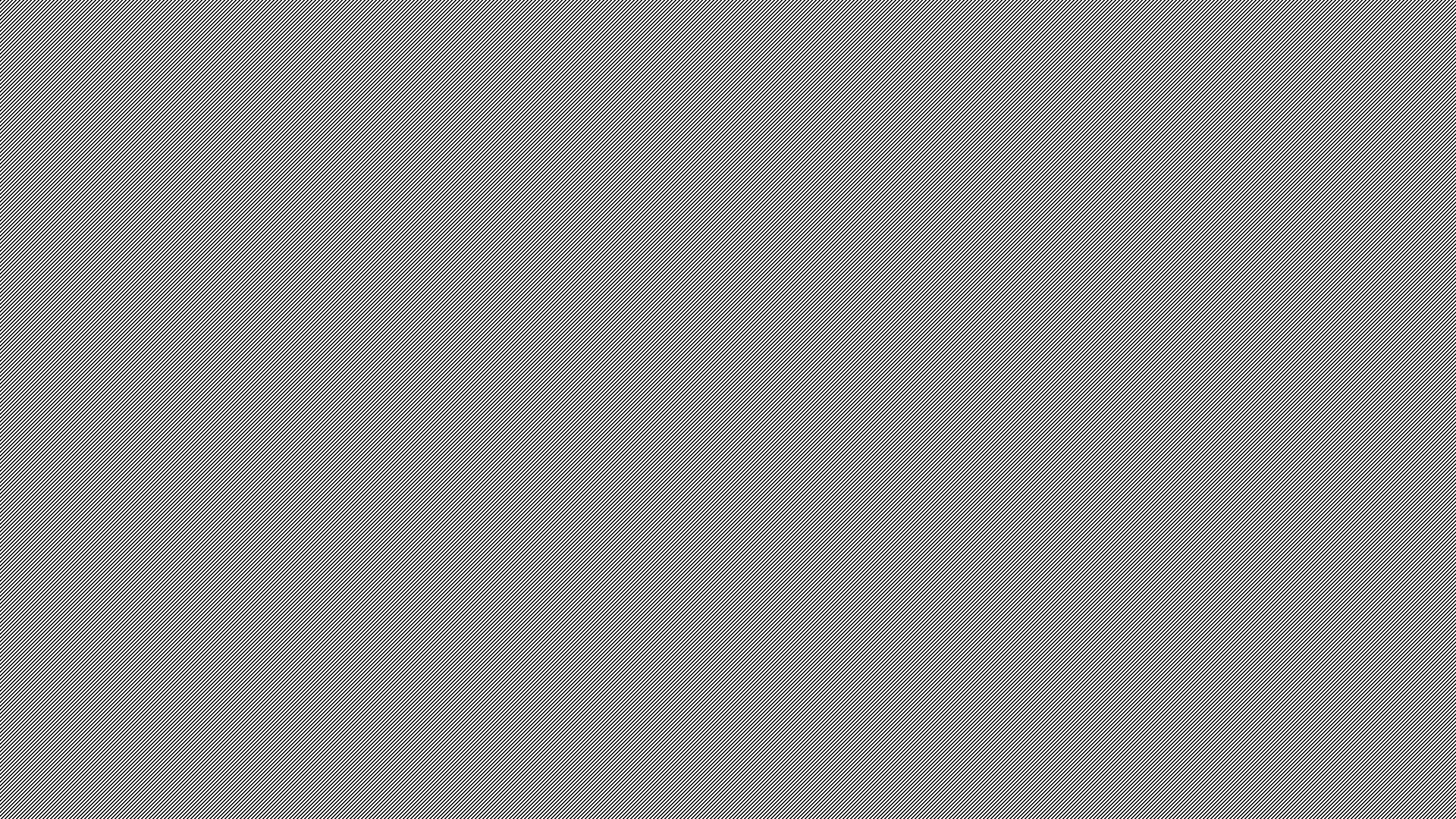 Hear the Wife
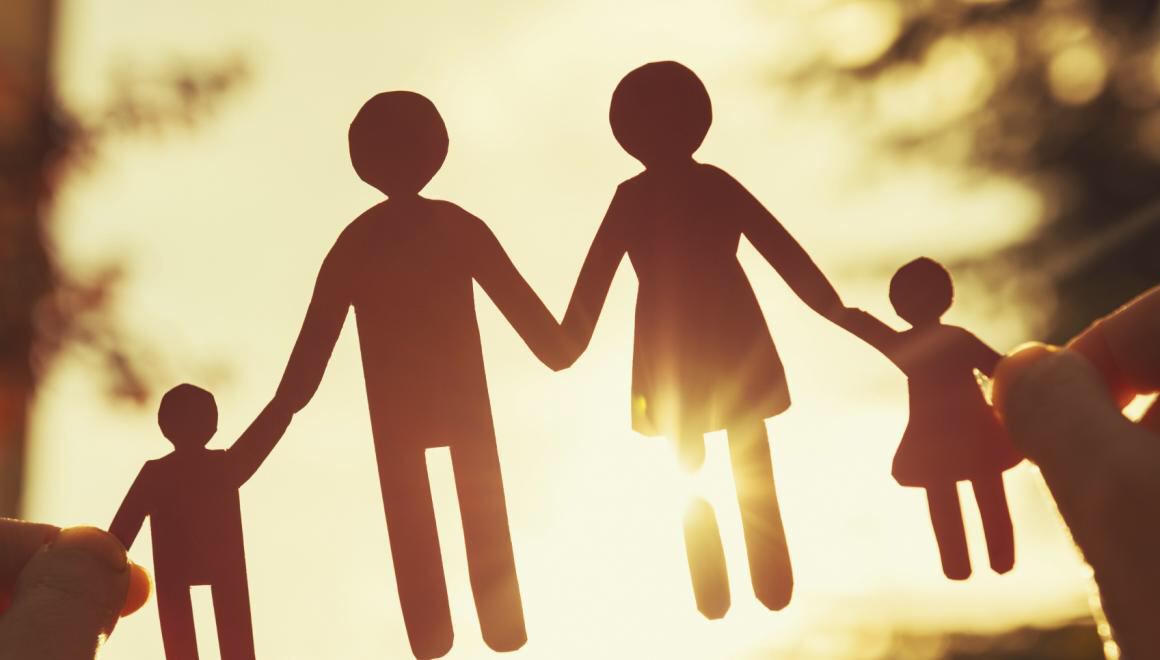 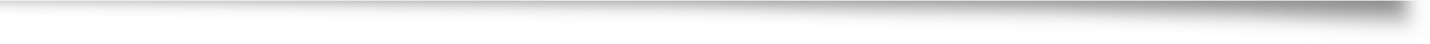 Spiritual Needs
Physical Needs
Emotional Needs
1 Peter 3:7